Herzlich willkommen.Baden: Natur findet Stadt
Das Projekt Natur findet Stadt in Baden
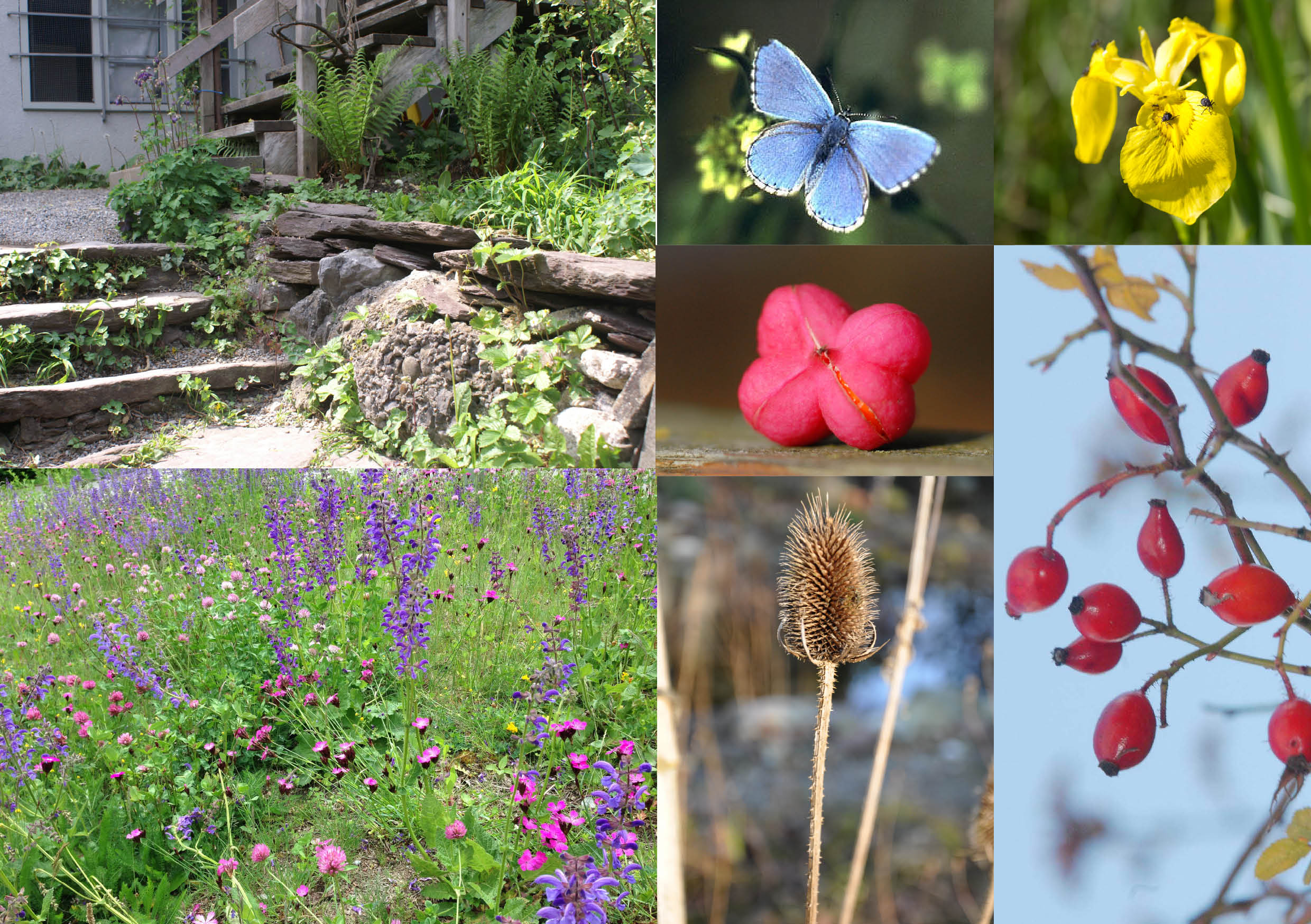 www.naturfindetstadt.ch
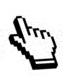 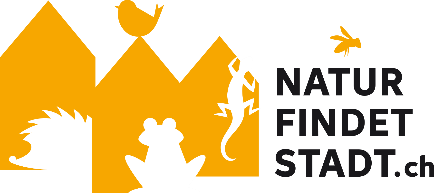 Worum geht es bei Natur findet Stadt?
Was beinhaltet das Projekt?


Haben wir die Menschen vom «Wissen zum Handeln» bewegt?

Welches Fazit kann aus dem 3-jährigen 
    Pilot-Projekt gezogen werden?
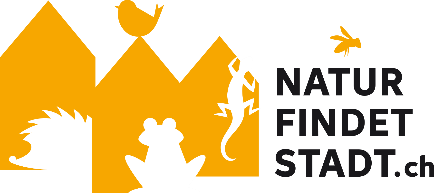 Das Projekt Natur findet Stadt wurde von der Stadtökologie Baden entwickelt. Projekt-Ausarbeitung 2014, operative Umsetzung 2015 + 2016 in Baden und Ennetbaden.
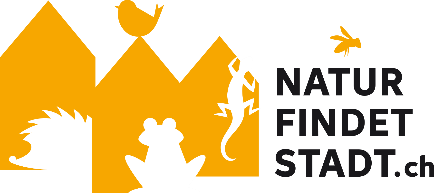 Das Projekt Natur findet Stadt wurde von der Stadtökologie Baden entwickelt. Projekt-Ausarbeitung 2014, operative Umsetzung 2015 + 2016 in Baden und Ennetbaden.

Es basiert auf einer Projektidee, die beim Ideen- und Projektpool des Kantons Aargau (Abteilung Landschaft und Gewässer, BVU) 2014 ausgezeichnet wurde.
     Grundideen:
Beratung und Unterstützung zum Handeln 
     (Gartenberatung, Massnahmenkatalog)
Kommunikation durch Mund-zu-Mund-Propaganda 
     (Apéro als naturfreundliche Variante der Tupperware-Party).
Was beinhaltet das Projekt?
Natur findet Stadt in Baden / Ennetbaden
Förderung von Natur im Siedlungsraum als gemeinsame Aufgabe
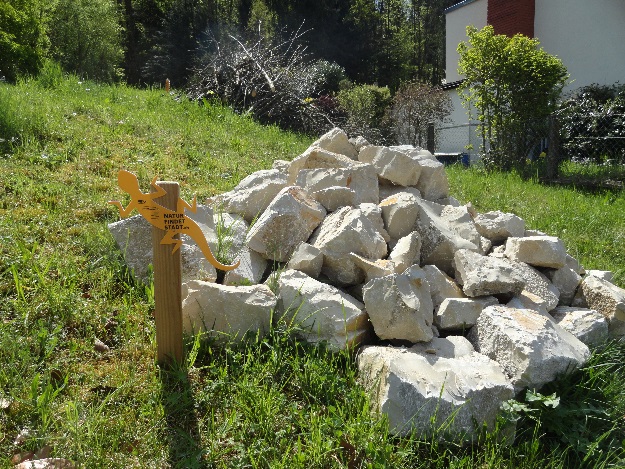 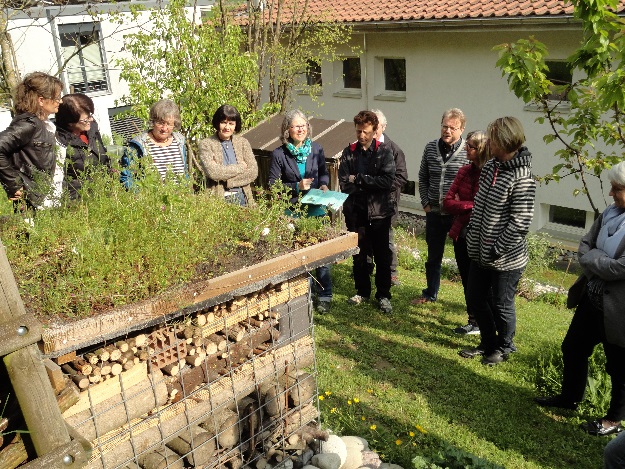 +
in öffentlichen Grünräumen
(Stadtverwaltung)
in privaten Gärten 
(Einwohnende Badens / Ennetbadens)
Was beinhaltet das Projekt im öffentlichen Raum ?
Baden und Ennetbaden gestalten und pflegen ihre öffentlichen Grünflächen naturnah
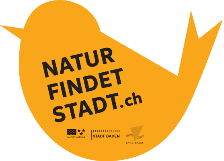 Aufwertungen werden beschildert:

Vorbildfunktion

Biodiversität hat Relevanz

fachlich gute Beispiele

Bewerbung des Projekt
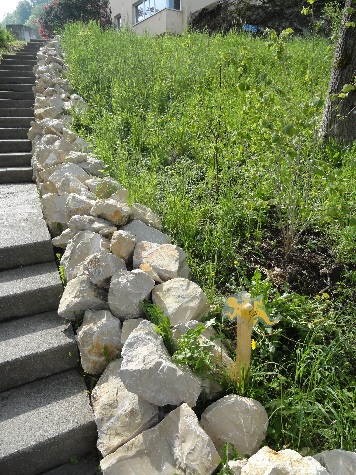 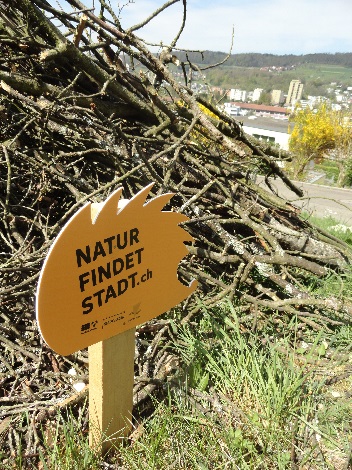 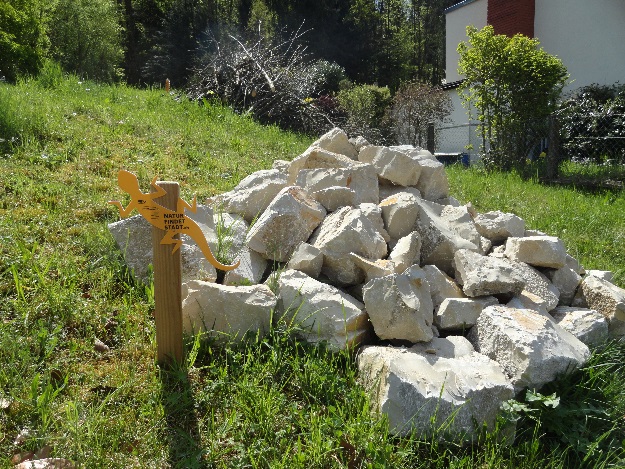 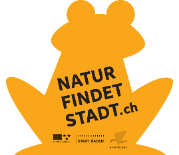 Was beinhaltet das Projekt in Privatgärten?
Fragestellung
Wie schaffen wir es Menschen vom „Wissen zum Handeln“ zu bewegen?
Wie bringen wir Menschen dazu das ökologische Potenzial ihrer Privatgärten für die Förderung der Biodiversiät einzusetzen?
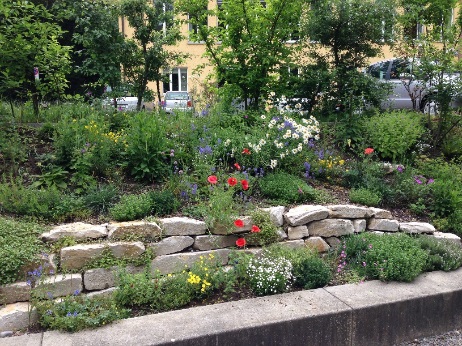 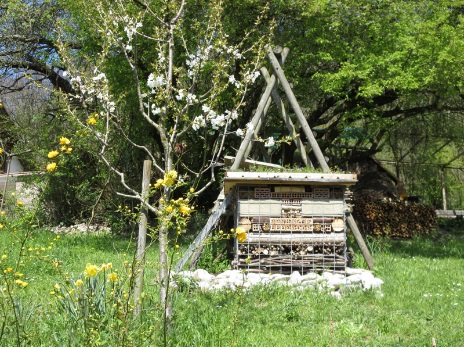 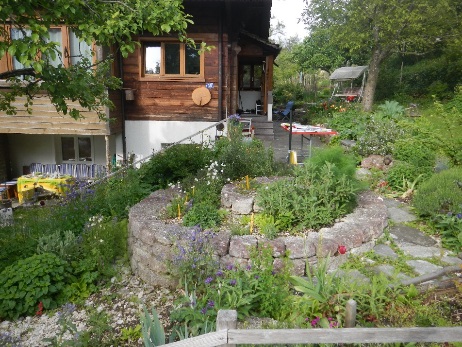 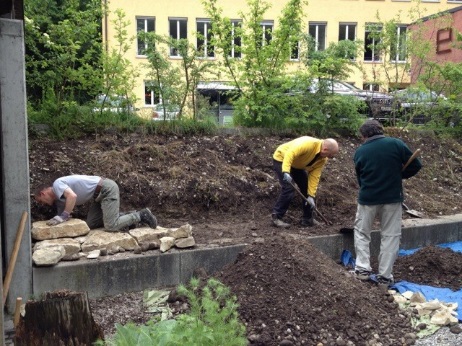 Was beinhaltet das Projekt in 
öffentl. und privaten Flächen?
4 wichtige Ansätze auf dem Weg zur Antwort
Was beinhaltet das Projekt in 
öffentl. und privaten Flächen?
4 wichtige Ansätze auf dem Weg zur Antwort
Vorbilder schaffen / glaubwürdig sein
Was beinhaltet das Projekt in 
öffentl. und privaten Flächen?
4 wichtige Ansätze auf dem Weg zur Antwort
Vorbilder schaffen / glaubwürdig sein  Stadt geht im öffentlichen Grünraum mit gutem Beispiel voran. Wir meinen es ernst.
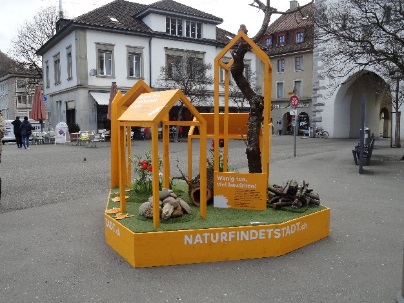 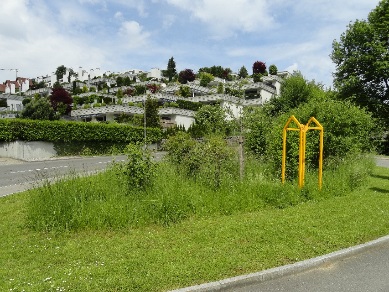 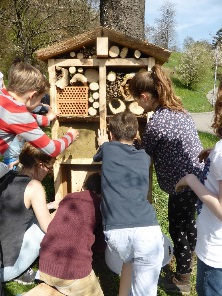 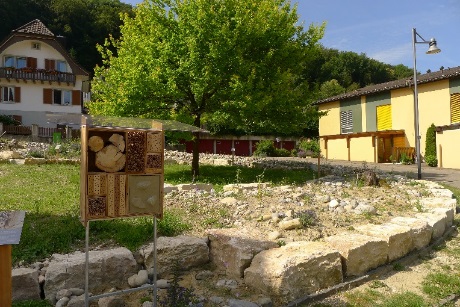 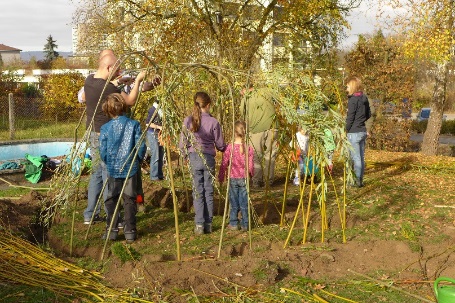 Was beinhaltet das Projekt in 
öffentl. und privaten Flächen?
4 wichtige Ansätze auf dem Weg zur Antwort
Vorbilder schaffen / glaubwürdig sein  Stadt geht im öffentlichen Grünraum mit gutem Beispiel voran. Wir meinen es ernst.
Unterstützung dort anbieten, wo sie nötig ist
Was beinhaltet das Projekt in 
öffentl. und privaten Flächen?
4 wichtige Ansätze auf dem Weg zur Antwort
Vorbilder schaffen / glaubwürdig sein  Stadt geht im öffentlichen Grünraum mit gutem Beispiel voran. Wir meinen es ernst.
Unterstützung dort anbieten, wo sie nötig ist  persönliche Gartenberatung, Massnahmenkatalog
Was beinhaltet das Projekt in 
öffentl. und privaten Flächen?
4 wichtige Ansätze auf dem Weg zur Antwort
Vorbilder schaffen / glaubwürdig sein  Stadt geht im öffentlichen Grünraum mit gutem Beispiel voran. Wir meinen es ernst.
Unterstützung dort anbieten, wo sie nötig ist  persönliche Gartenberatung, Massnahmenkatalog
persönliche Empfehlung als Anreiz zur Nachahmung
Was beinhaltet das Projekt in 
öffentl. und privaten Flächen?
4 wichtige Ansätze auf dem Weg zur Antwort
Vorbilder schaffen / glaubwürdig sein  Stadt geht im öffentlichen Grünraum mit gutem Beispiel voran. Wir meinen es ernst.
Unterstützung dort anbieten, wo sie nötig ist  persönliche Gartenberatung, Massnahmenkatalog
persönliche Empfehlung als Anreiz zur Nachahmung  Apéro: Präsentation der priv. Aufwertungen unter Freunden und Nachbarn – Wenn mein Nachbar das geschafft hat, kann ich das auch!
Was beinhaltet das Projekt in 
öffentl. und privaten Flächen?
4 wichtige Ansätze auf dem Weg zur Antwort
Vorbilder schaffen / glaubwürdig sein  Stadt geht im öffentlichen Grünraum mit gutem Beispiel voran. Wir meinen es ernst.
Unterstützung dort anbieten, wo sie nötig ist  persönliche Gartenberatung, Massnahmenkatalog
persönliche Empfehlung als Anreiz zur Nachahmung  Apéro: Präsentation der priv. Aufwertungen unter Freunden und Nachbarn – Wenn mein Nachbar das geschafft hat, kann ich das auch!
Anerkennung und Wertschätzung zeigen
Was beinhaltet das Projekt in 
öffentl. und privaten Flächen?
4 wichtige Ansätze auf dem Weg zur Antwort
Vorbilder schaffen / glaubwürdig sein  Stadt geht im öffentlichen Grünraum mit gutem Beispiel voran. Wir meinen es ernst.
Unterstützung dort anbieten, wo sie nötig ist  persönliche Gartenberatung, Massnahmenkatalog
persönliche Empfehlung als Anreiz zur Nachahmung  Apéro: Präsentation der priv. Aufwertungen unter Freunden und Nachbarn – Wenn mein Nachbar das geschafft hat, kann ich das auch!
Anerkennung und Wertschätzung zeigen  Auszeichnung (Gartentorschild), Würdigung (Apéro), Publizierung (Newsblog)
Was beinhaltet das Projekt in Privatgärten?
Wie funktioniert Natur findet Stadt?
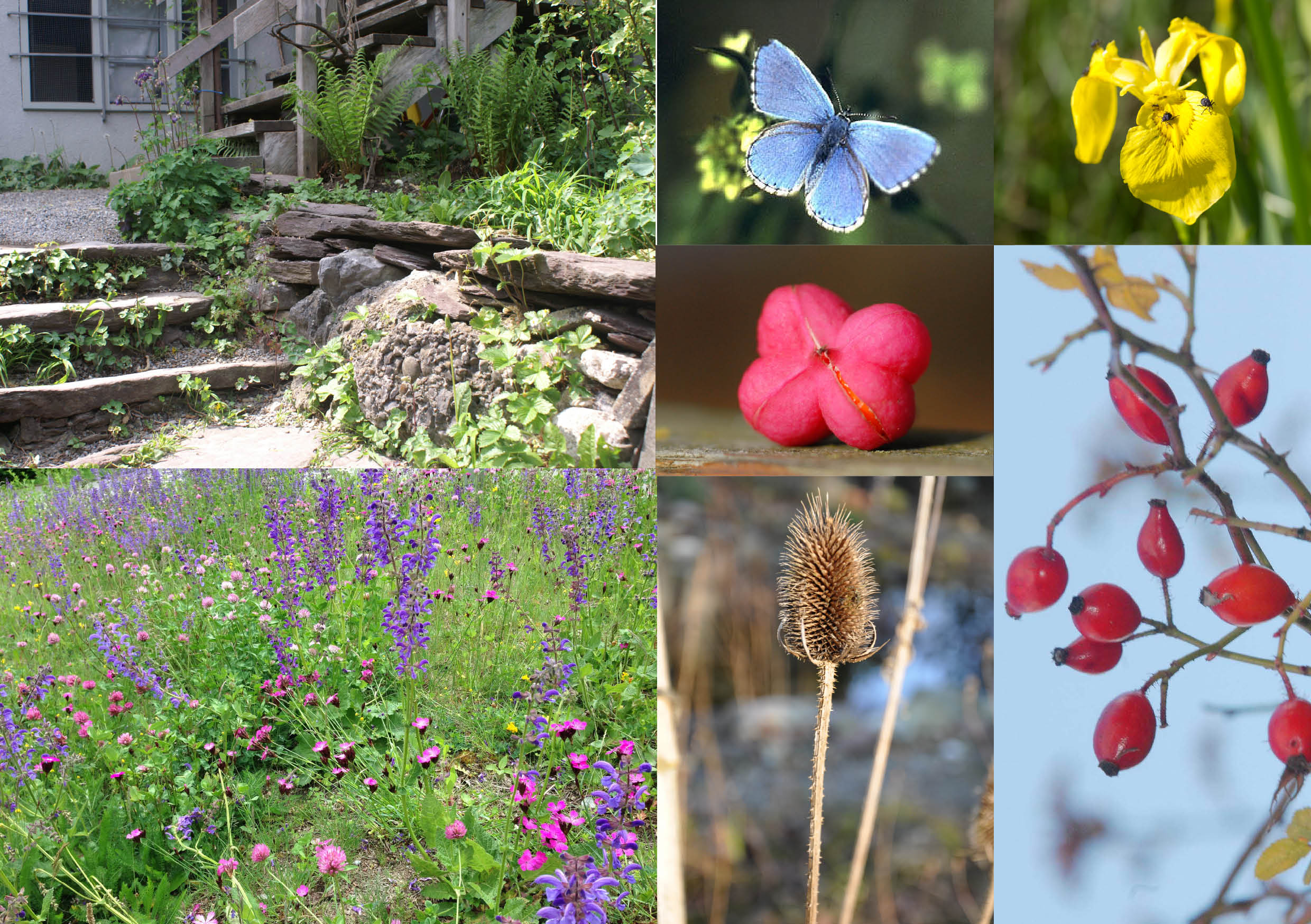 Bodenbesitzende aus Baden und Ennetbaden melden sich auf der Website www.naturfindetstadt.ch an.
Sie wählen aus dem Massnahmenkatalog Aufwertungen aus, zu denen sie beraten werden möchten. 
22 Massnahmen stehen zur Auswahl.
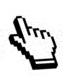 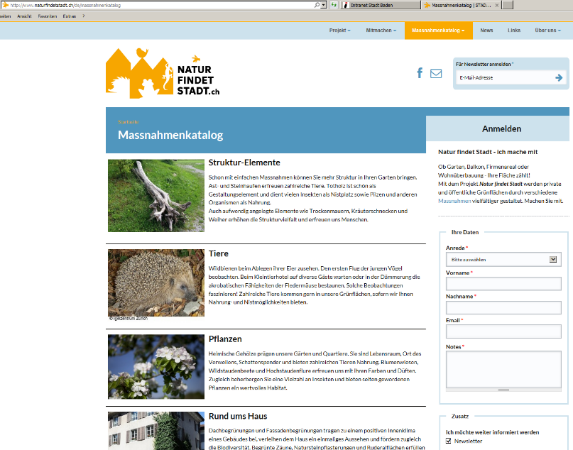 Was beinhaltet das Projekt in Privatgärten?
Wie funktioniert Natur findet Stadt?
Projektteilnehmende erhalten gratis eine 1-stündige Gartenberatung durch Gärtnerinnen und Gärtner aus dem Projektteam.
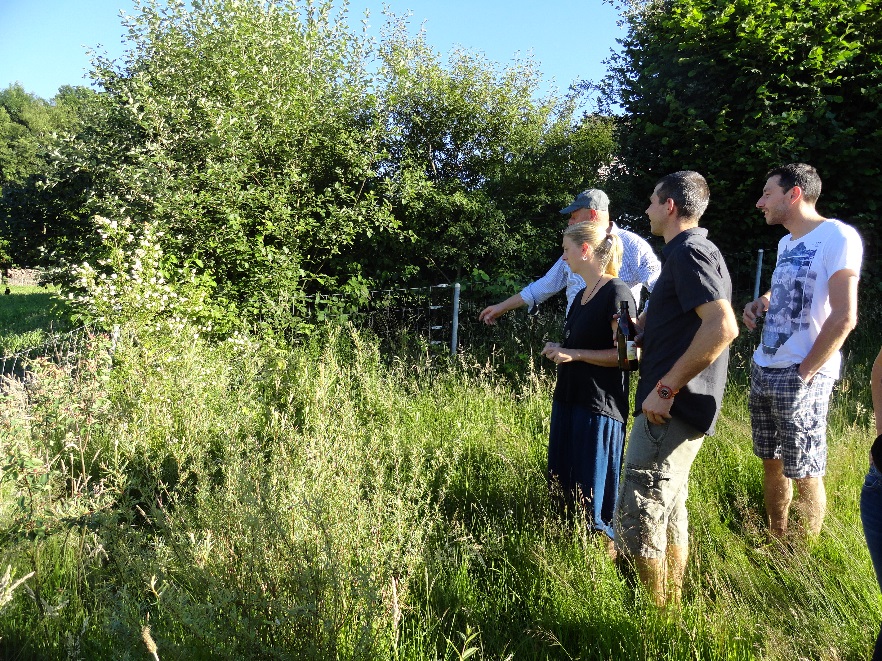 Was beinhaltet das Projekt in Privatgärten?
Wie funktioniert Natur findet Stadt?
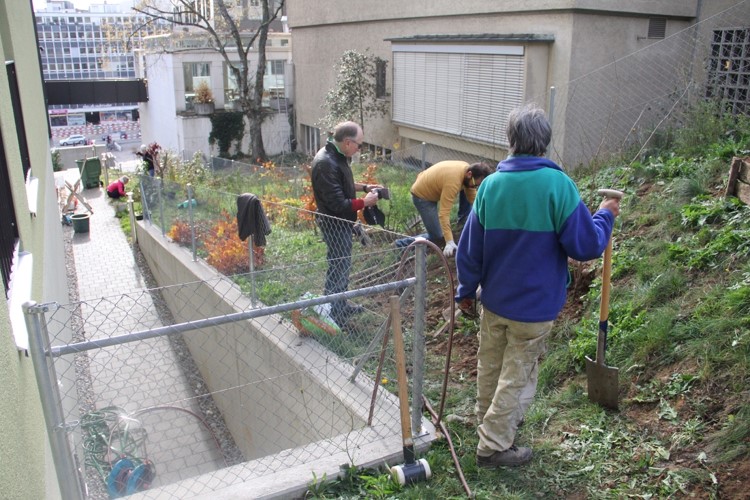 Umsetzung der Aufwertungen:

Do-it-yourself

oder

gemeinsam mit Gärtnerin / Gärtner
Was beinhaltet das Projekt in Privatgärten?
Wie funktioniert Natur findet Stadt?
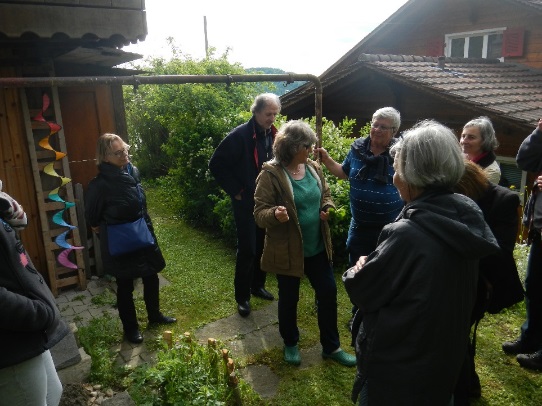 Wer Massnahmen umgesetzt hat, lädt 10 Freunde, Nachbarn zum Apéro ein.

Zeigen, was für die Natur erreicht wurde – Verbreitung der Naturgartenidee
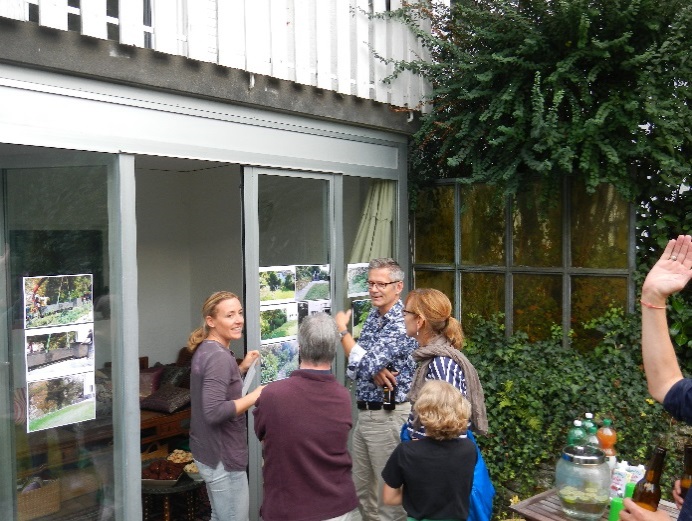 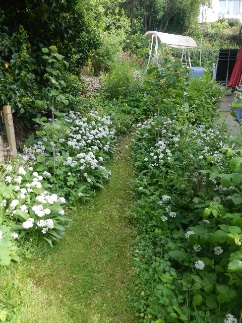 Gelebtes Vorbild der Gastgeber 
     motiviert Gäste zum eigenen 
     Handeln
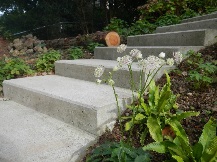 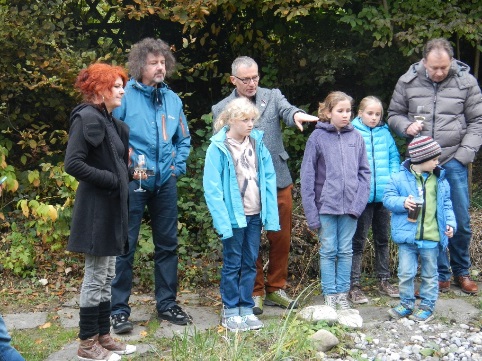 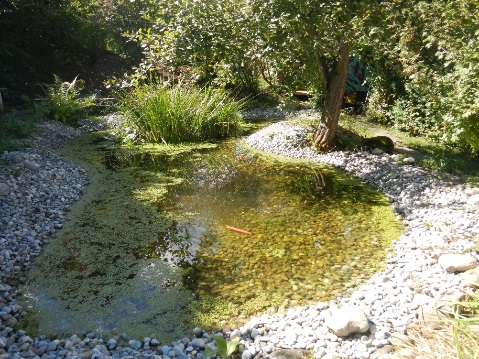 Stadtökologie und Gärtnerinnen / Gärtner beraten und informieren beim Apéro
Was beinhaltet das Projekt in Privatgärten?
Wie funktioniert Natur findet Stadt?
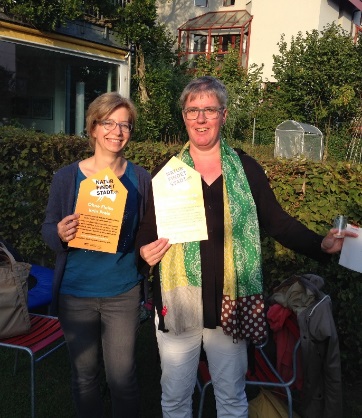 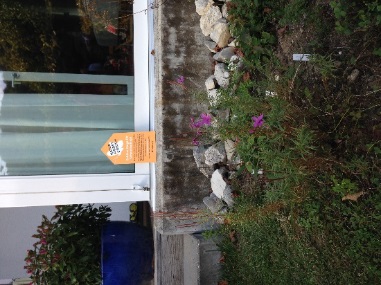 Apéro als naturfreundliche Tupperware-Party:

Auszeichnung der Projektteilnehmenden mit einem Gartentorschild

Überreichung eines finanziellen Beitrags (CHF 50)

Ein Apéro-Korb unterstützt die Gastgebenden bei der Durchführung des Apéros
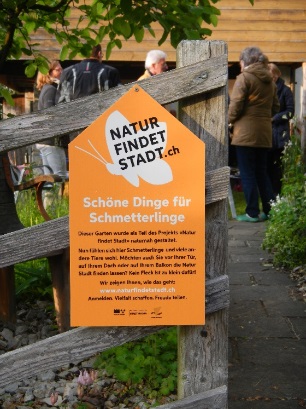 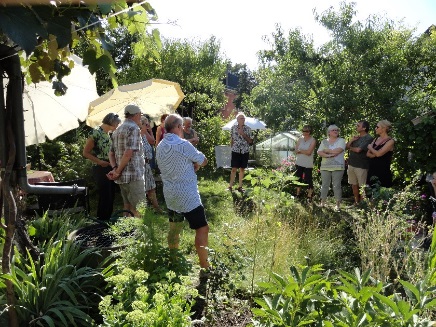 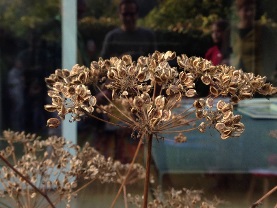 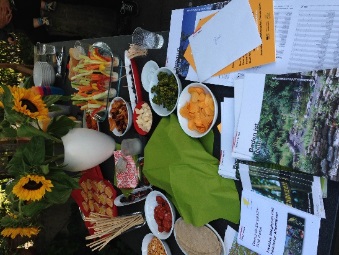 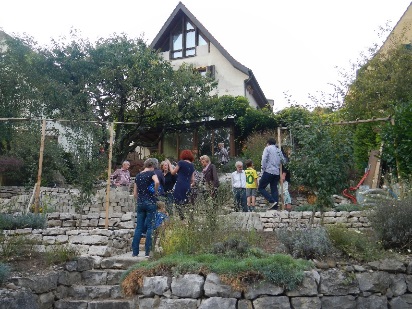 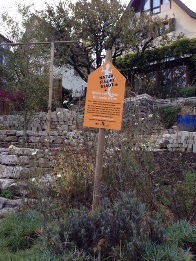 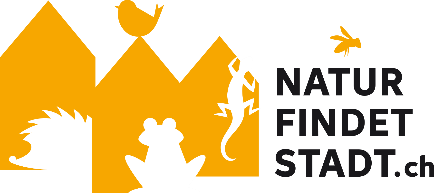 Worum geht es bei Natur findet Stadt?
Was beinhaltet das Projekt?


Haben wir die Menschen vom «Wissen zum Handeln» bewegt?

Welches Fazit kann sich aus dem 3-jährigen Pilot-Projekt gezogen werden?
Bilanz
Bilanz
Öffentlichen Raum 
      über 40 naturnahe Aufwertungen in Baden und Ennetbaden  
       2015/16 – weitere für 2017/18 geplant – SR-Beschluss angestrebt.
 

Privat-Gärten 
       47 Anmeldungen – 72 % (34) haben Gärten naturnah gestaltet. 
       Umfeld der Projektteilnehmenden wurde ebenfalls in ihren   
       Gärten für den Naturschutz aktiv. 
       Verbreitung der Projektidee hat funktioniert.
Fazit
Fazit
Welche Erkenntnisse konnten wir gewinnen?


Was sollten andere Städte und Gemeinden bei ihren Förderprogrammen beachten?
Fazit
Fazit
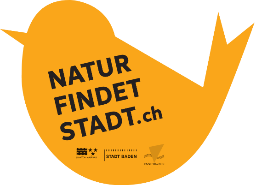 öffentlicher Raum
Städte und Gemeinden müssen mit gutem Beispiel vorangehen

frühe Einbindung aller wichtigen Akteure (Verwaltung, Quartier-/Naturschutzvereine)

Standards für naturnahe Aufwertungen definieren / festlegen

Aufwertungen im öffentlichen Raum gut kommunizieren (Medien, Infotafeln/Schilder sind kostengünstige Werbeaktionen) / Anwohner nicht überfordern

Projektwebsite www.naturfindetstadt.ch / Massnahmenkatalog nutzen – steht den Kommunen zur Verfügung.
Fazit
Fazit
Privatgärten – was motiviert Menschen zu aktivem Naturschutz?
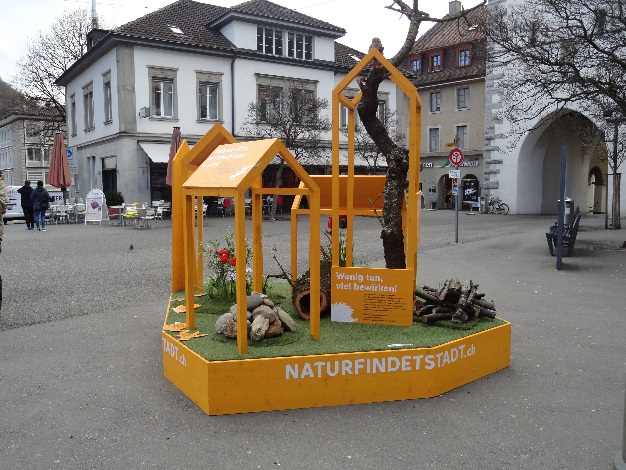 Förderprogramme für private Gärten auf min. 2 Jahre ansetzen 

vielfältige Werbeaktionen mit persönlichem Kontakt (Standaktionen, Exkursionen) steigern die Sensibilisierung und Identifikation mit dem gemeinsam Biodiversitätsziel

professionelle Beratungsangebote anbieten (persönliche Gartenberatungen / Kurse motivieren Private aktiv zu werden; Qualitätssicherung)

den persönlichen Austausch fördern. Plattformen bieten, damit Freunden und Nachbarn vom Engagement für die Natur erfahren.
Fazit
Fazit
Privatgärten – was motiviert Menschen zu aktivem Naturschutz?
Wertschätzung und Anerkennung steigern Motivation und Identifikation Die Leistung der privaten Gartenbesitzenden publizieren / kommuniziere.
     Die gezeigte Anerkennung fördert die Sensibilisierung und 
     Nachahmung im Umfeld der Projektteilnehmenden.


“Volksnähe” ist angesagt! 
     Das persönliche Gespräch bei Gartenberatungen, am Infostand, 
     bei Gartenrundgängen und Exkursionen oder beim Apéro wird     
     sehr geschätzt und honoriert.
Fazit
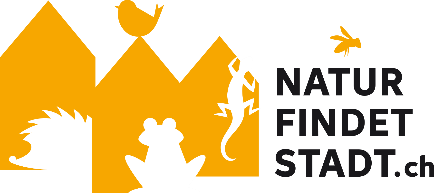 Feedbacks “direkt von der Strasse”:
“Ihr macht, dass die Natur in die Stadt kommt.”

“Ich bin stolz auf meine Stadt Baden. Mit dem Projekt sind wir Vorreiter in der Region - die Stadtökologie macht einen 
     guten Job.”
Natur findet Stadt geht weiter!
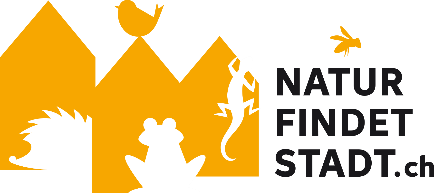 Wie geht es weiter mit Natur findet Stadt?Das Projekt wird von der Stadt Baden übergeben.Das Naturama Aargau übernimmt 2017 die Trägerschaft.Ab 2017 können sich Städte und Gemeinden des Kantons AG beim Projekt Natur findet Stadt bewerben (www.naturfindetstadt.ch).Die Projektwebsite wird speziell für diese allgemeine Nutzung umgebaut.Der Umbau der Projektwebsite erfolgt mit Unterstützung des Innovationsprojekts «Neue Nutzungen» und dem Büro quadra GmbH, Zürich
Herzlichen Dank für Ihre Aufmerksamkeit.